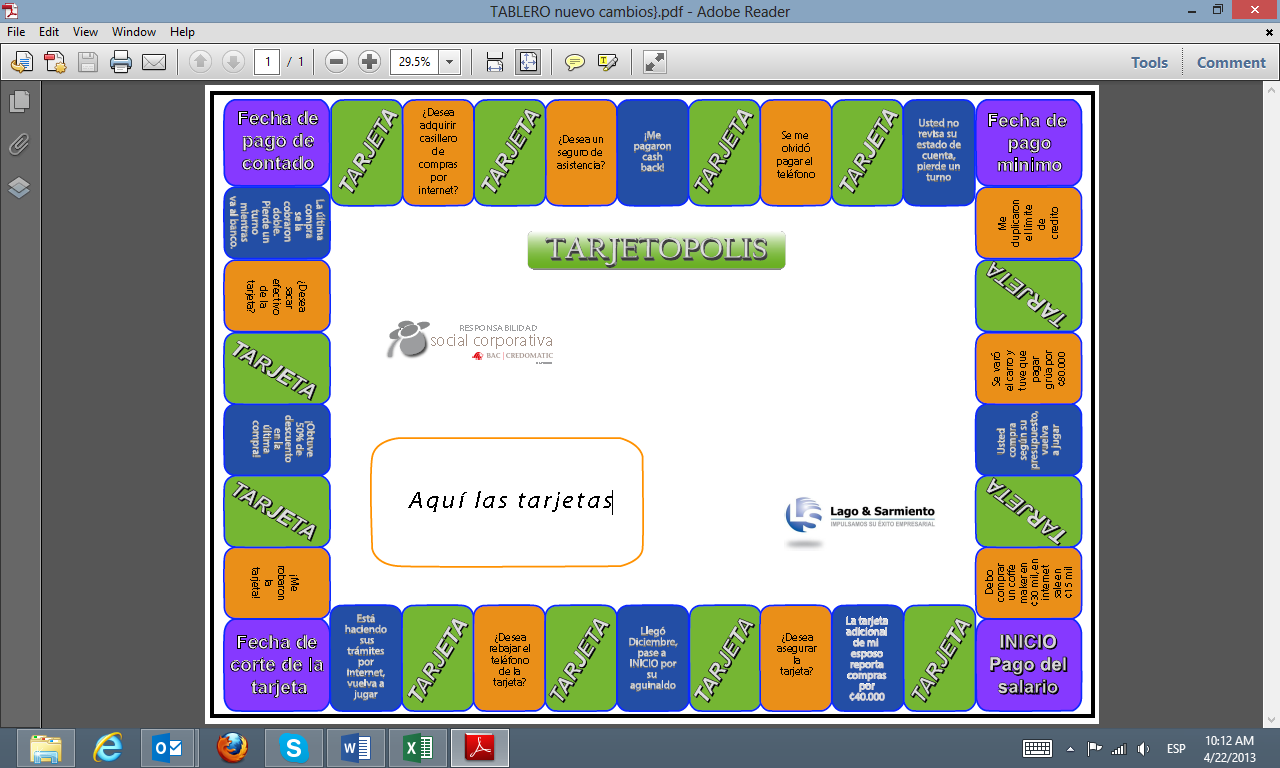 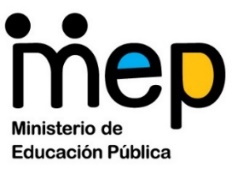 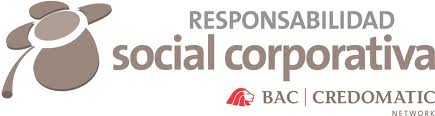 TARJETOPOLIS
Aquí las tarjetas